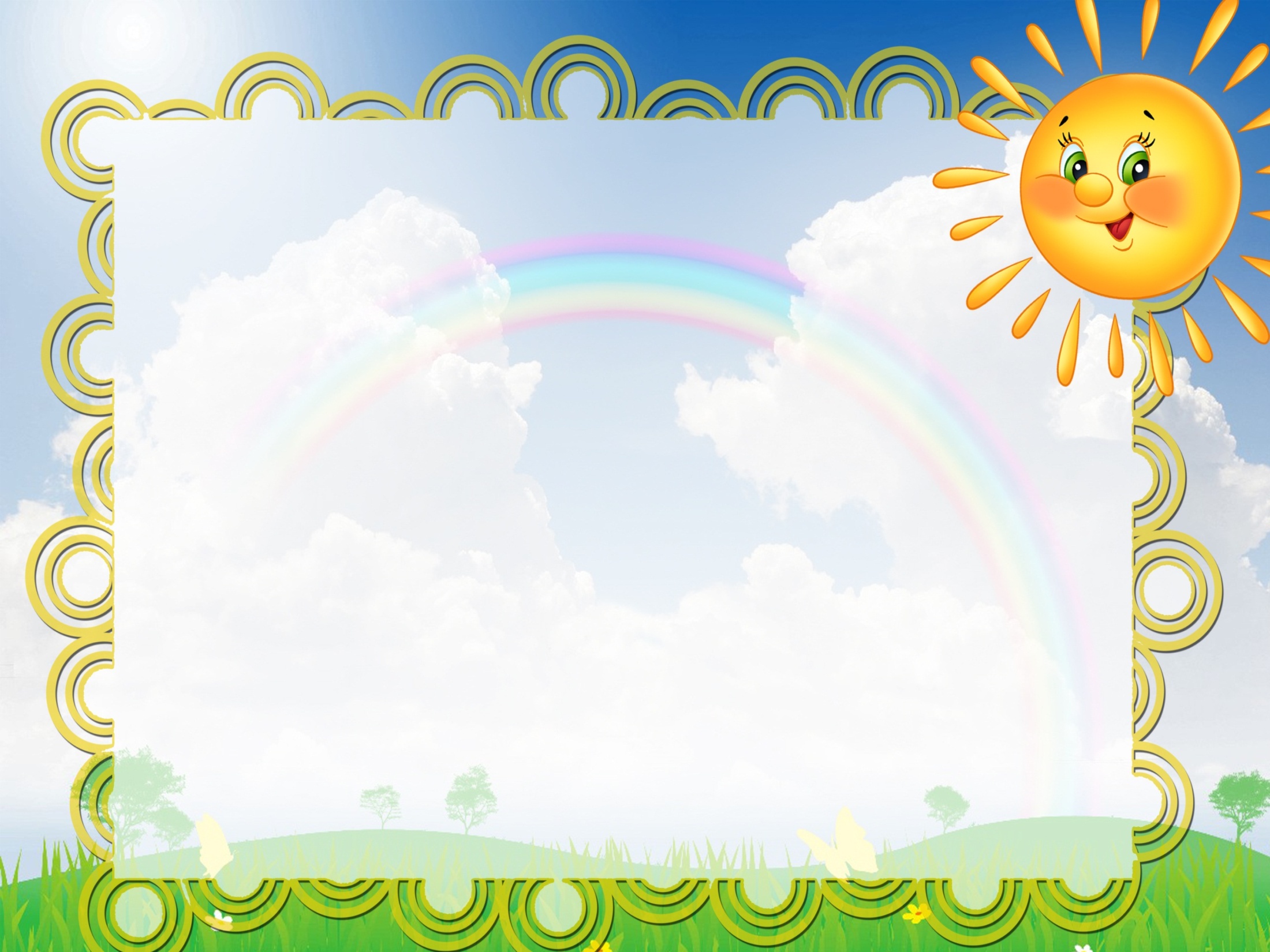 МЕТОДЫ И ПРИЕМЫ РАБОТЫ ПО СЕНСОРНОМУ РАЗВИТИЮ ДЕТЕЙ В УСЛОВИЯХ 
СЕМЬИ И ДОУ
ВЕДЕРНИКОВА Н.И.
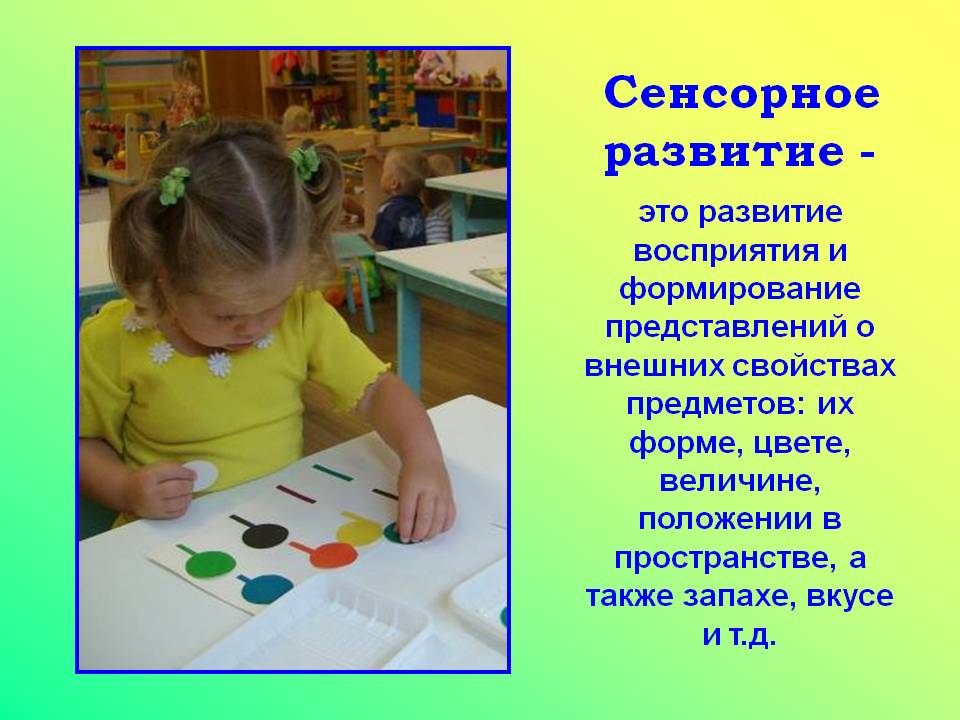 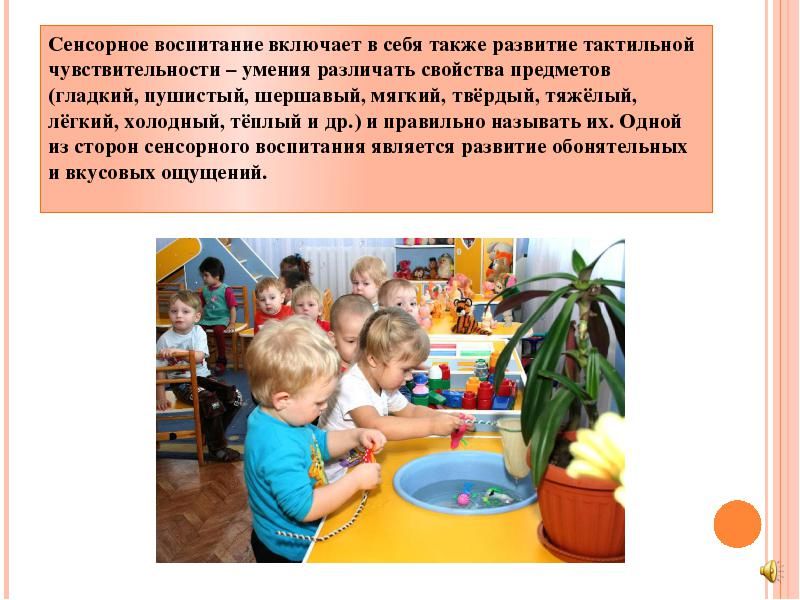 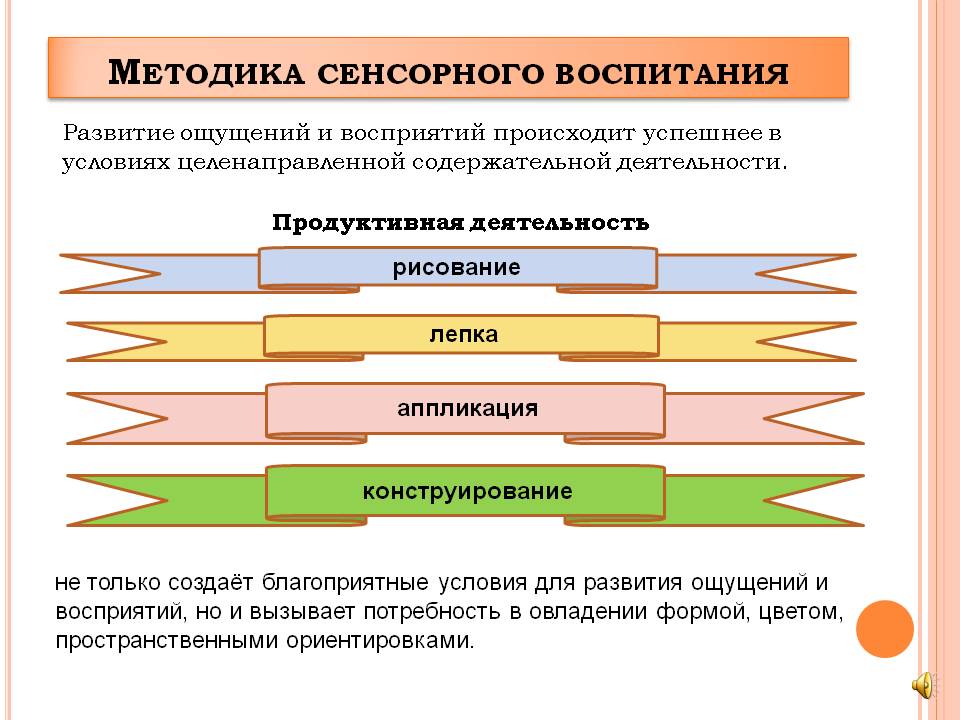 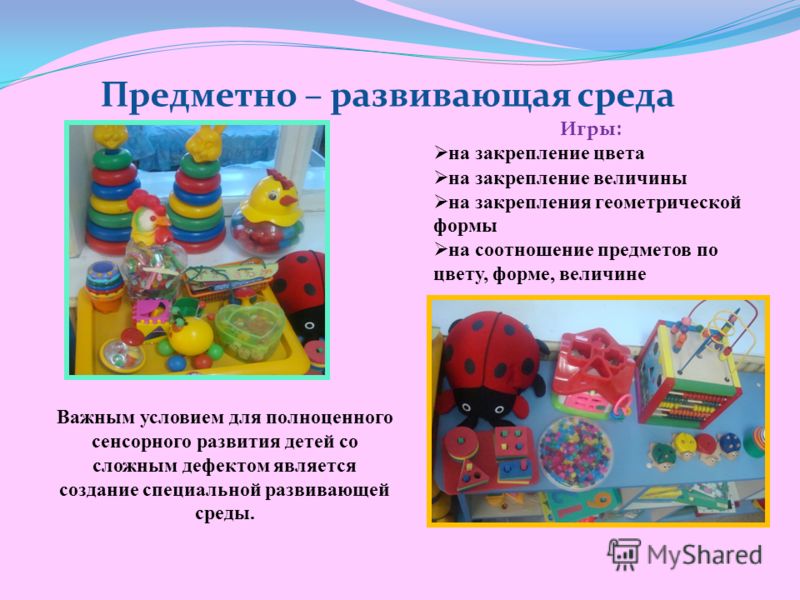 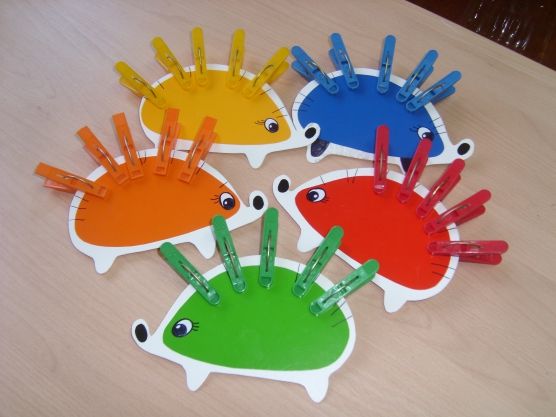 Серия игр по сенсорному развитию
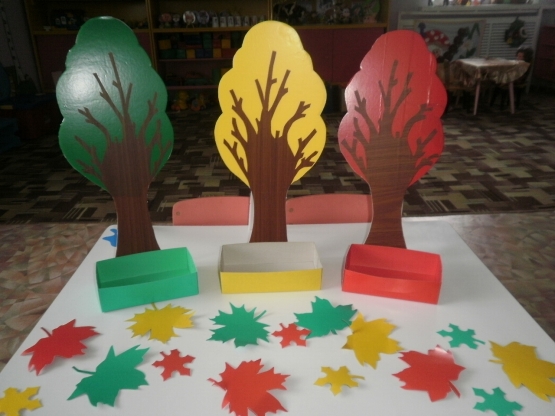 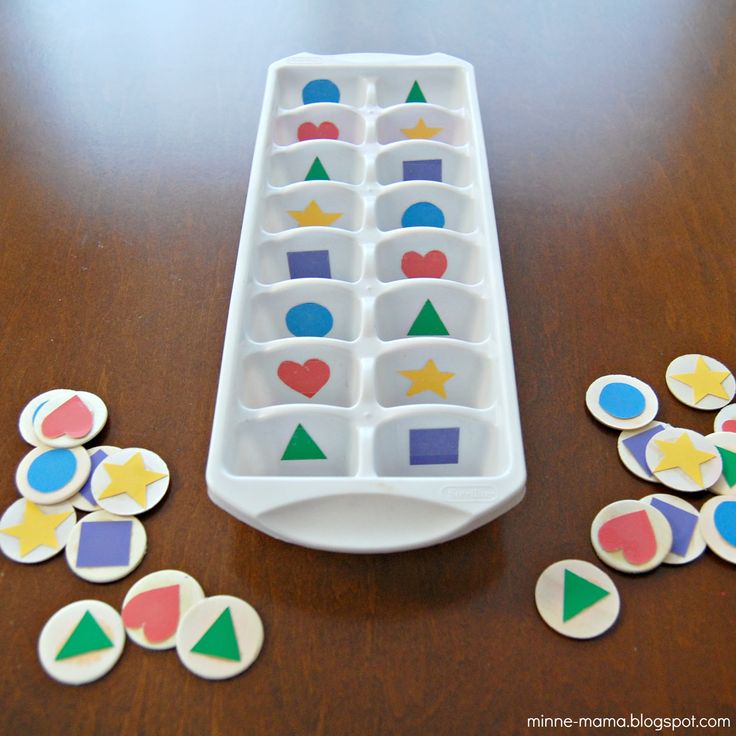 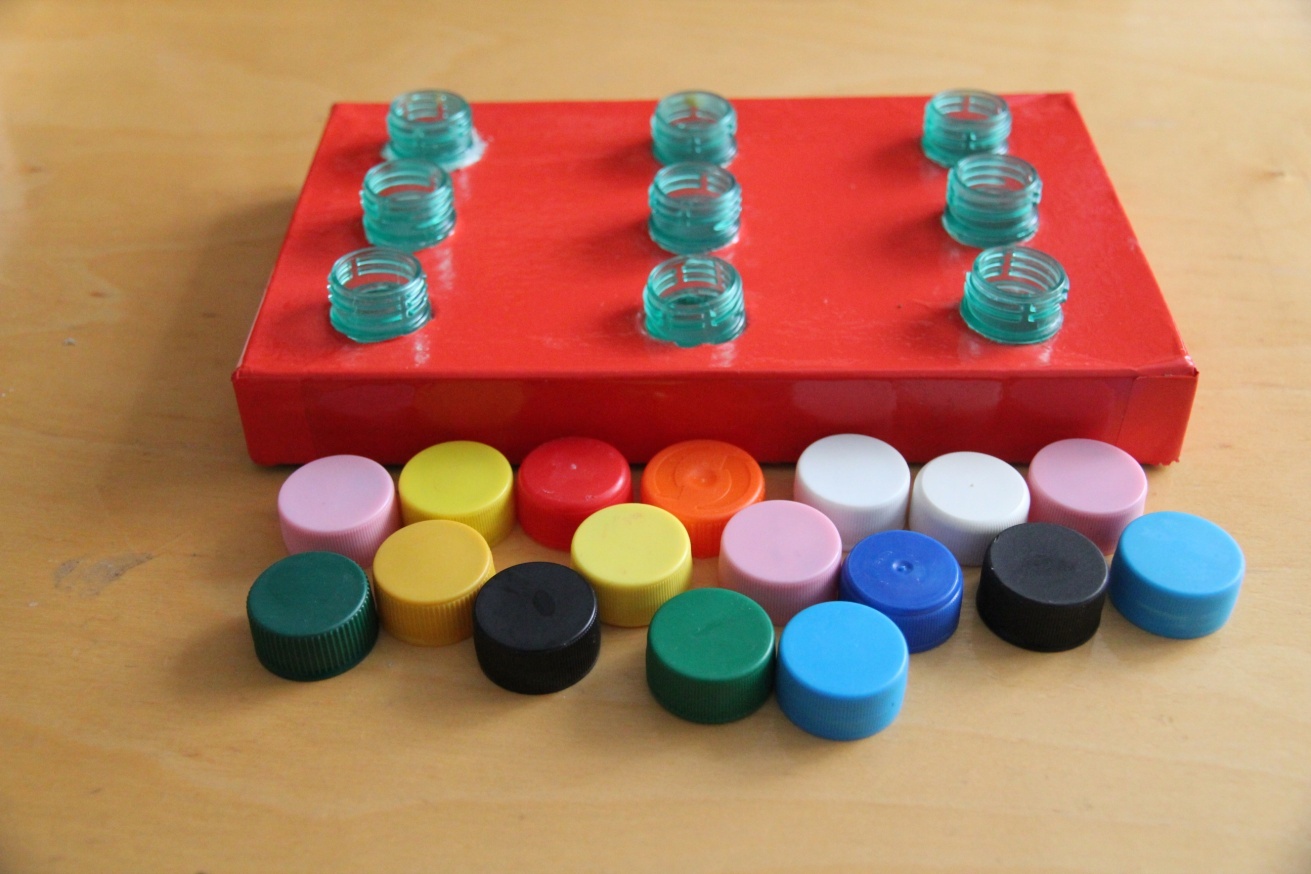 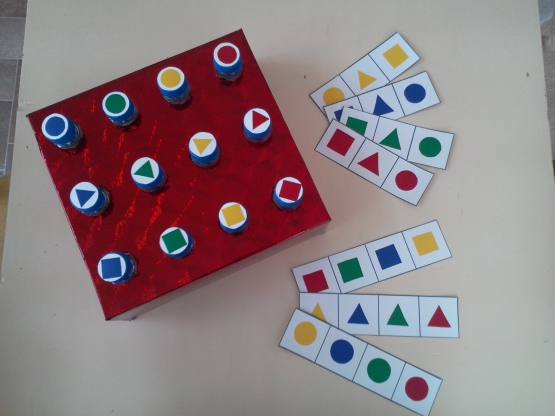 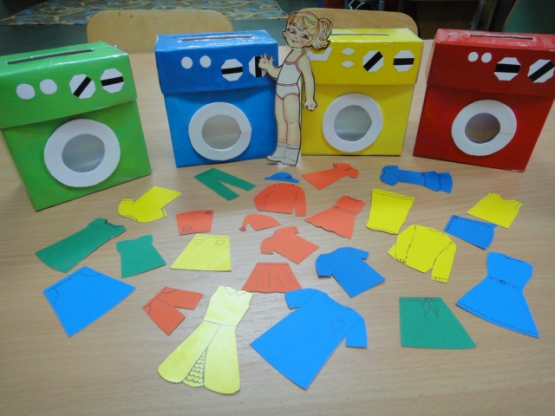 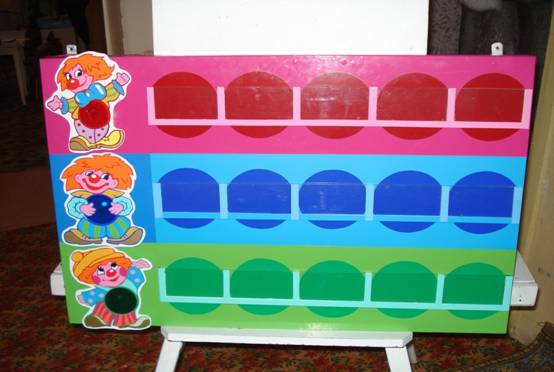 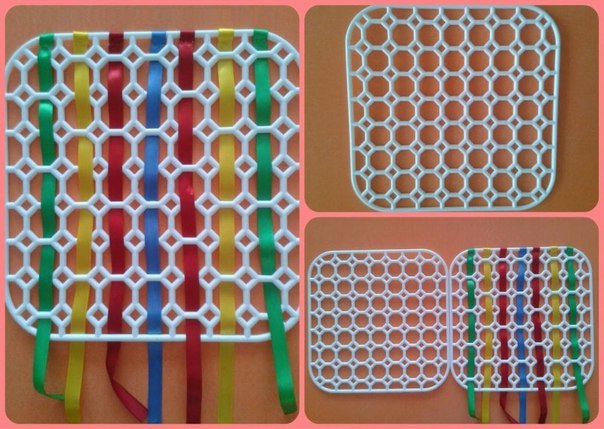 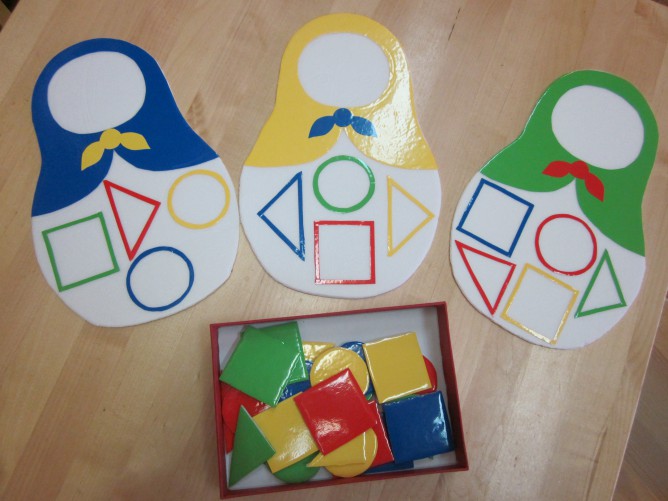 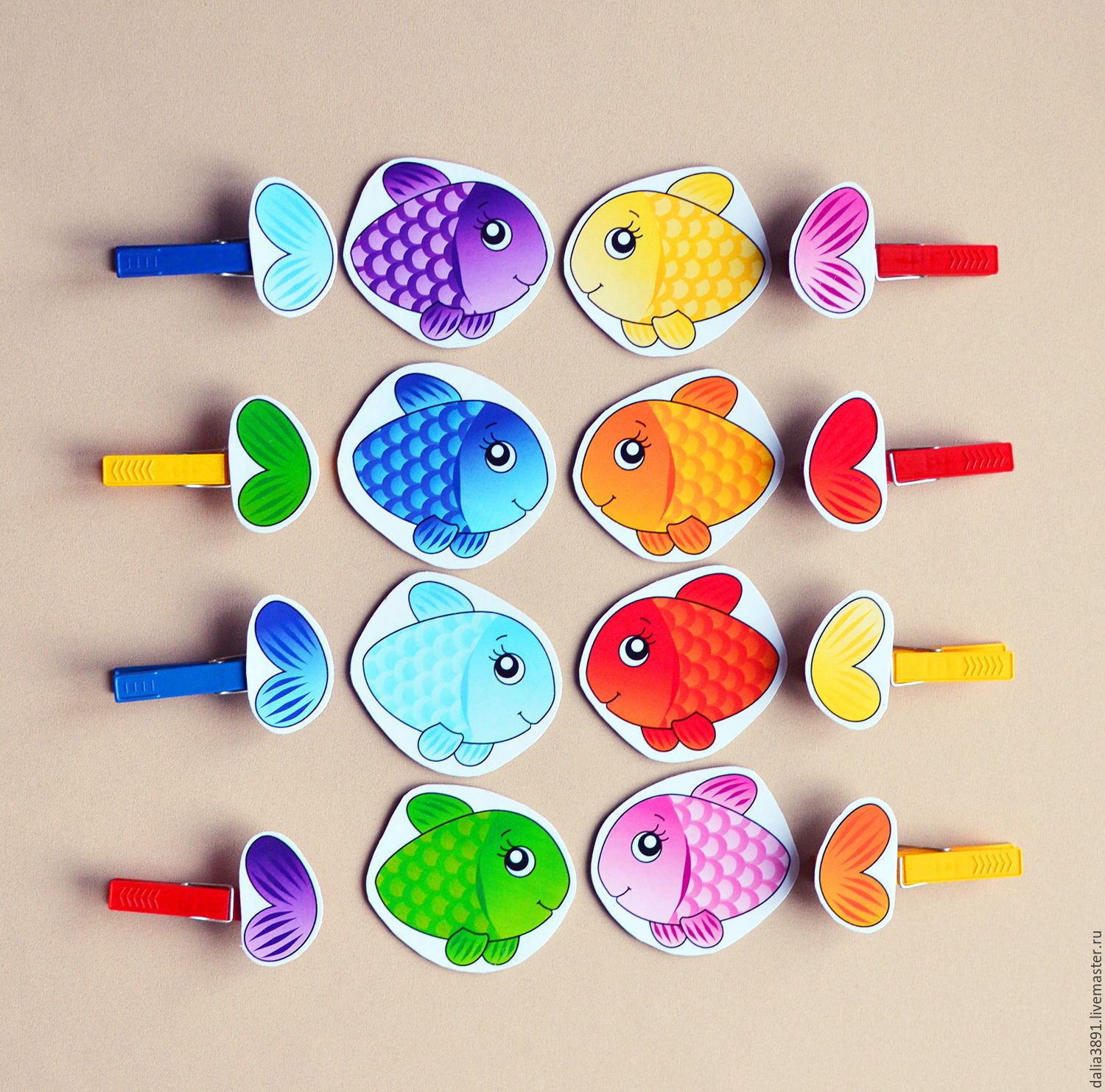 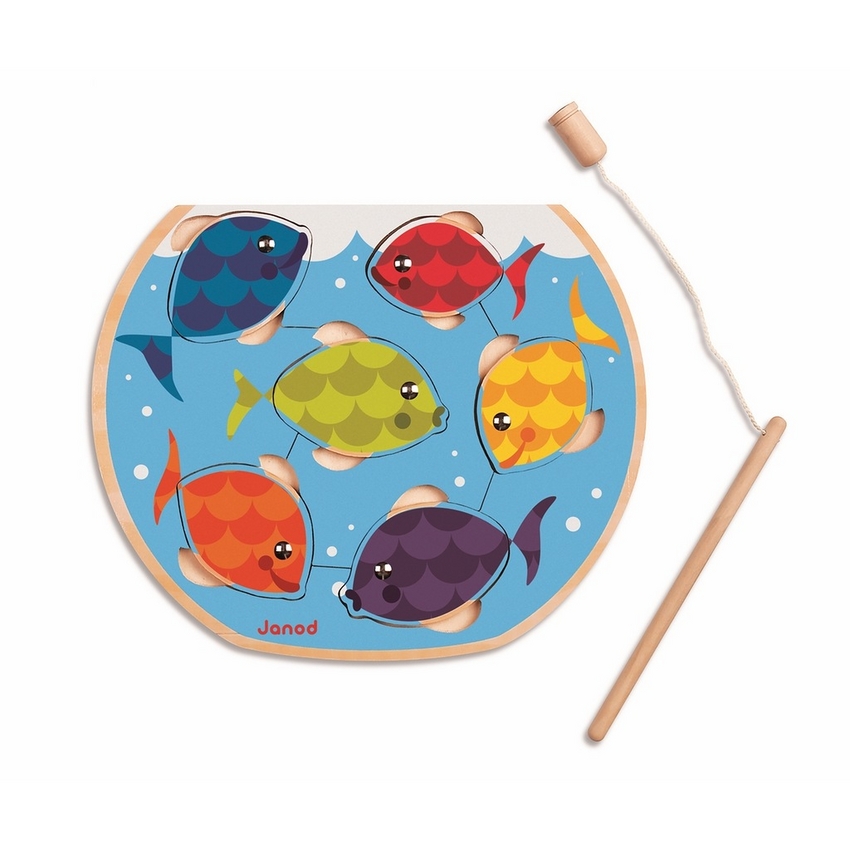 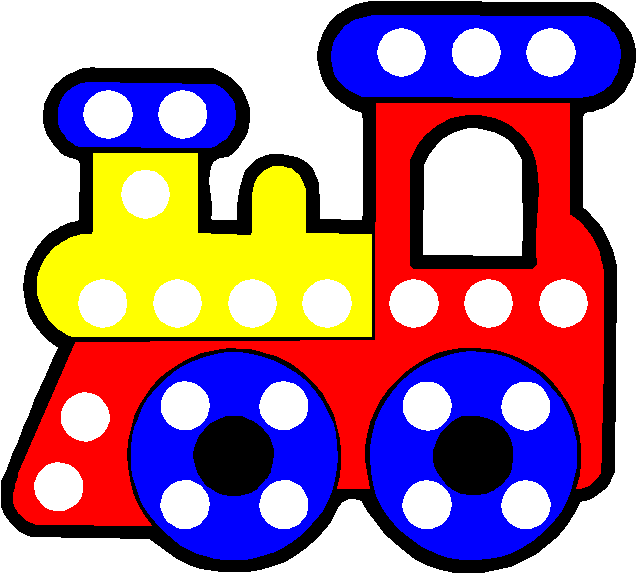 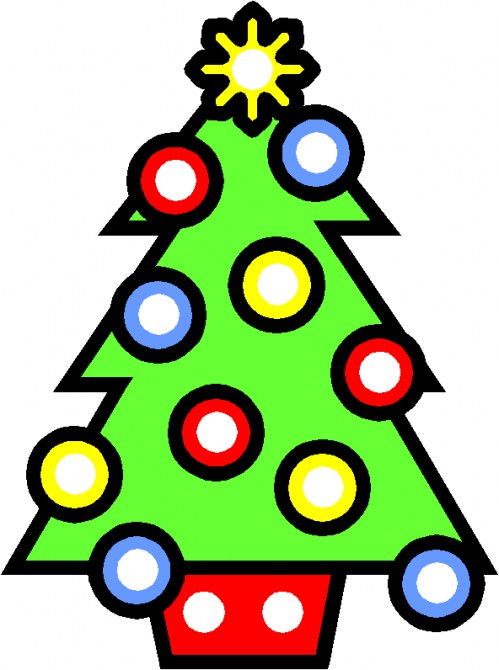 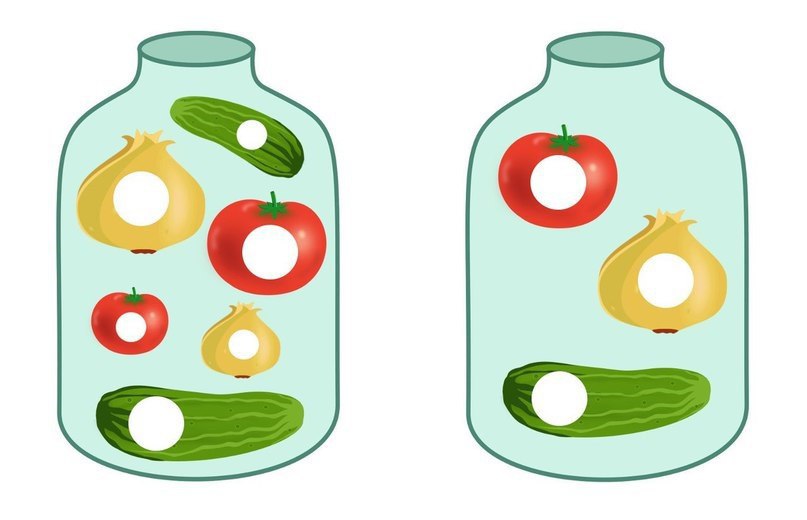 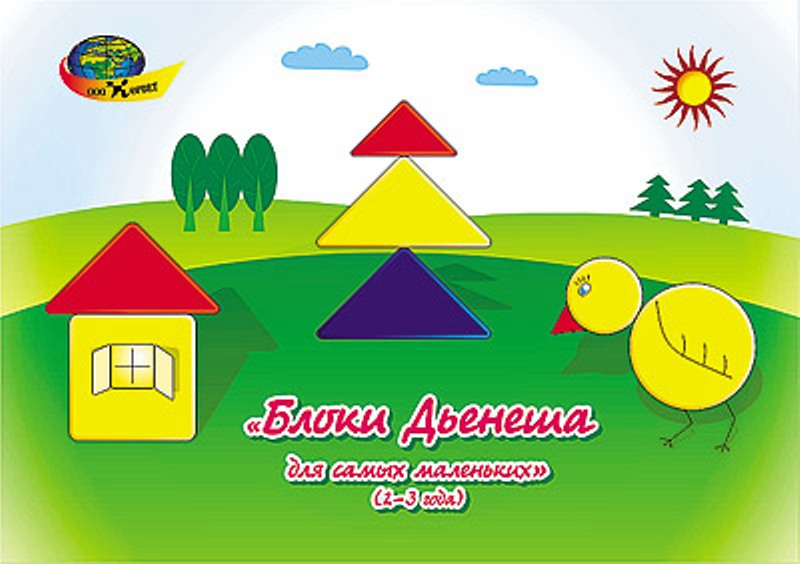 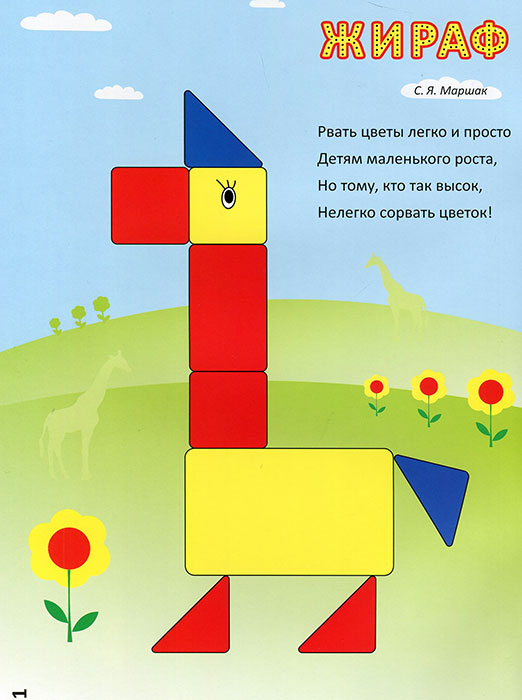 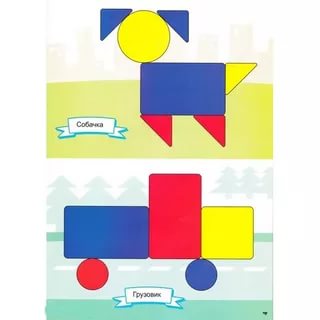 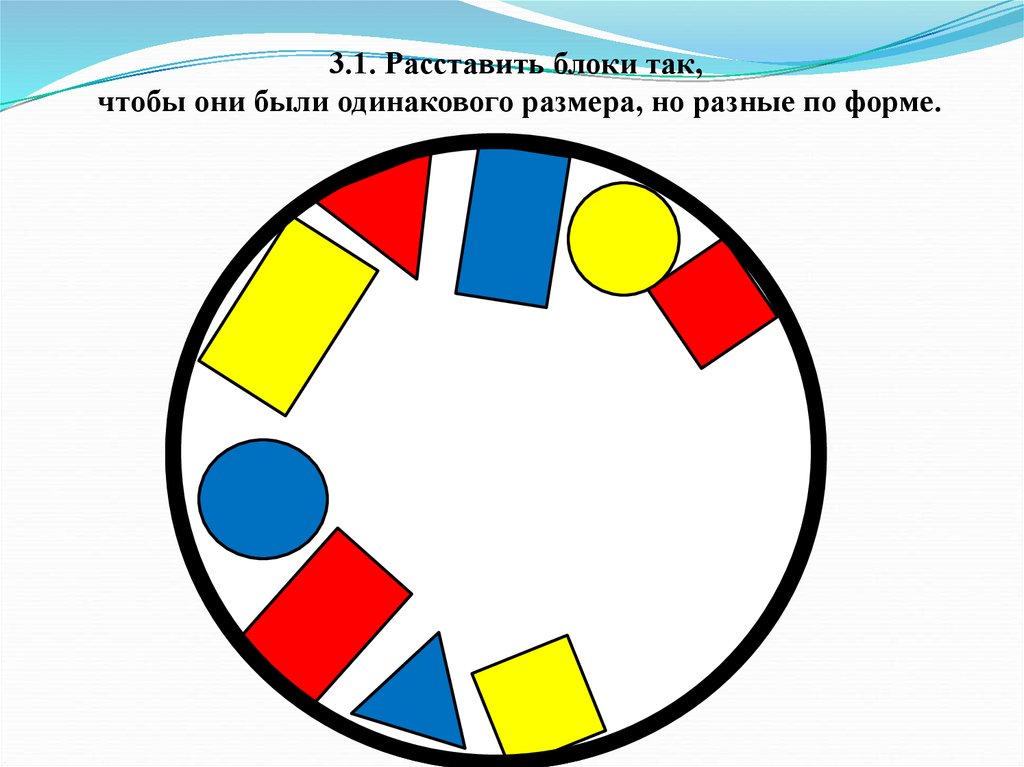 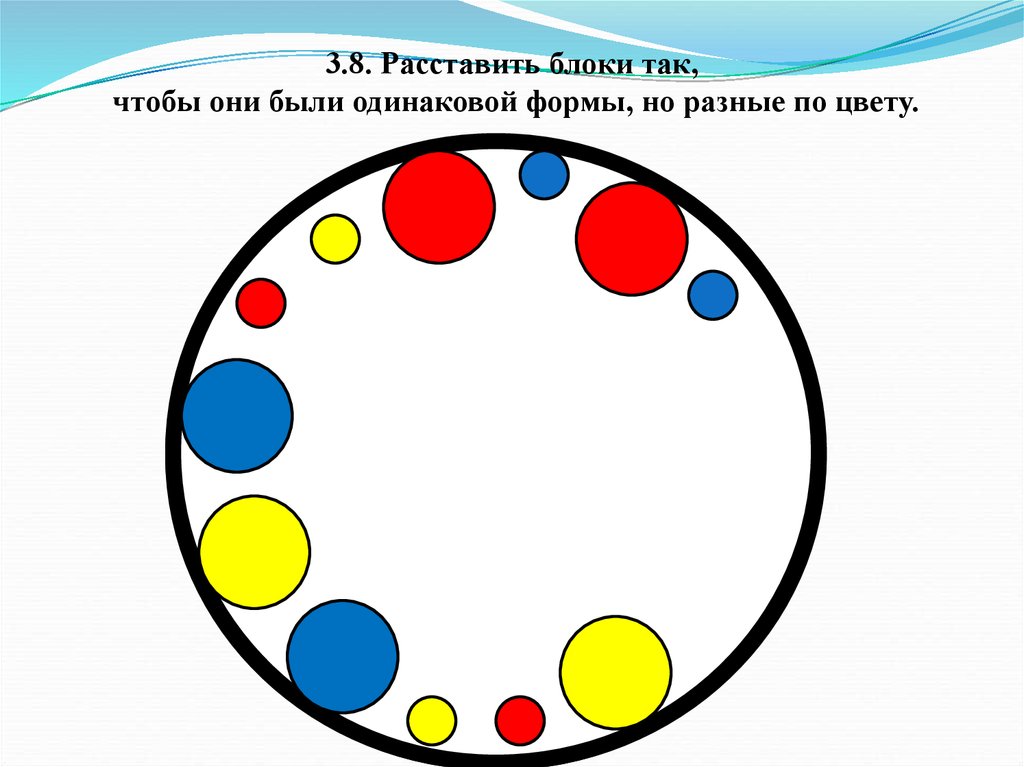 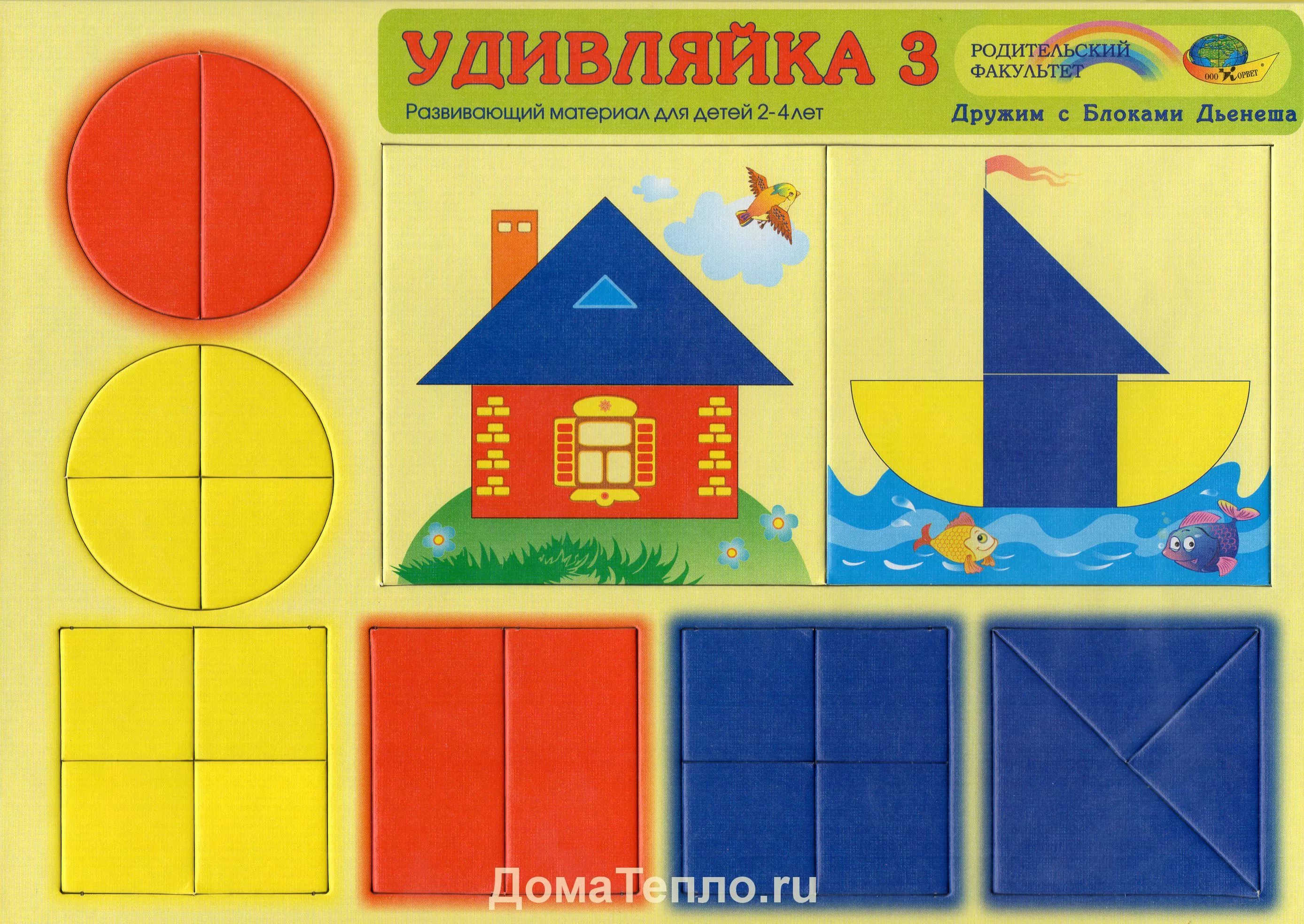 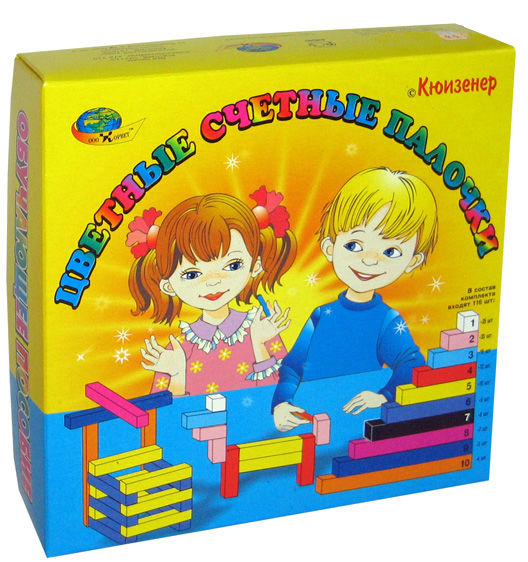 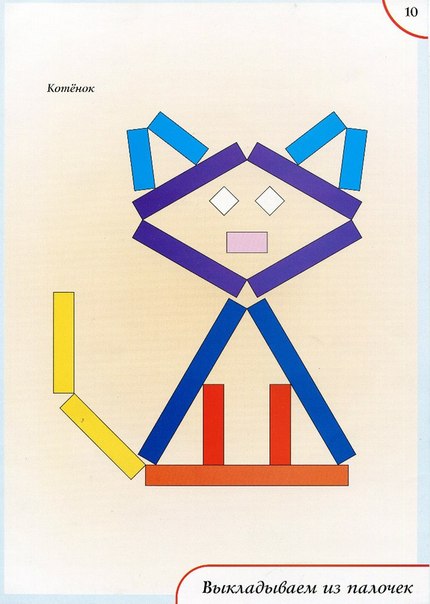 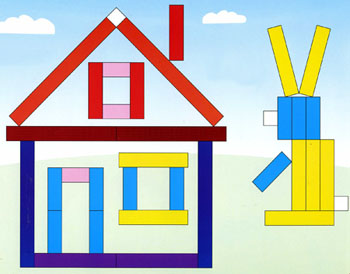 ИГРЫ ВОСКОБОВИЧА
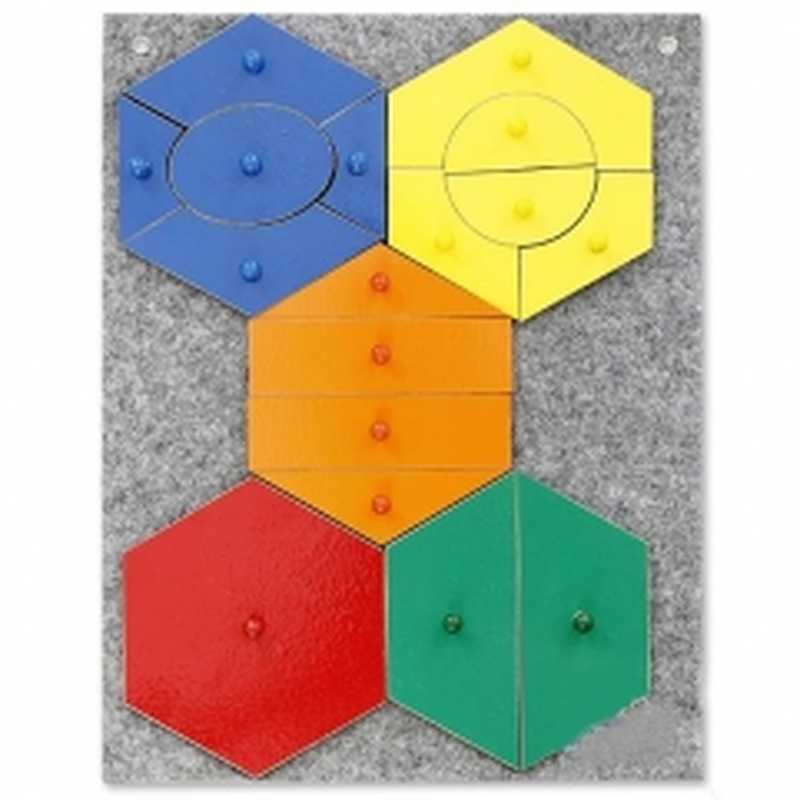 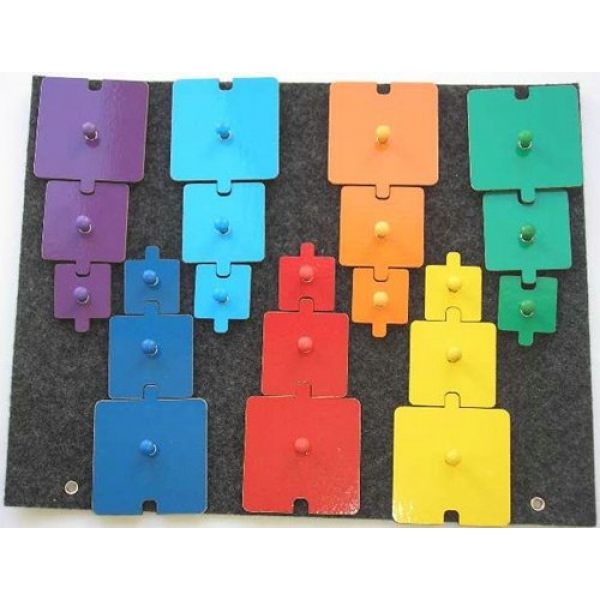 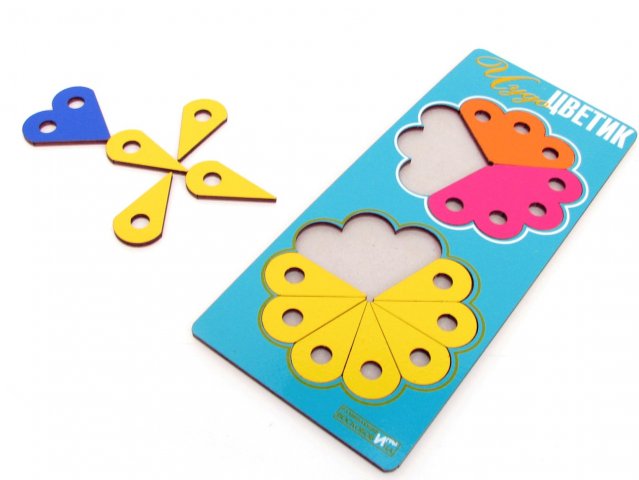 ИГРОВЫЕ ПОСОБИЯ
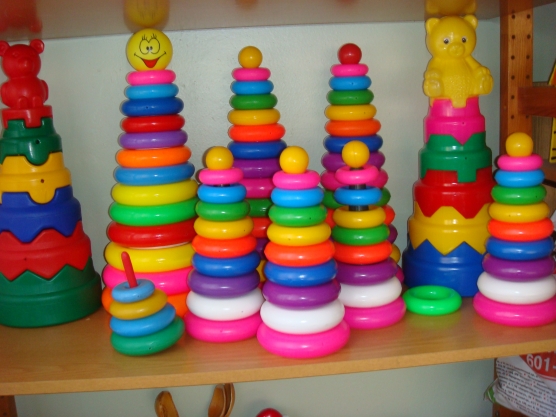 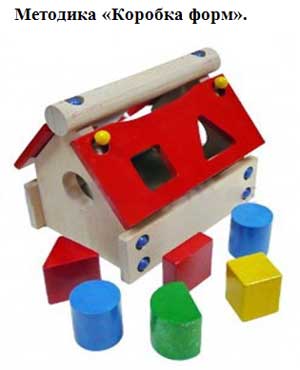 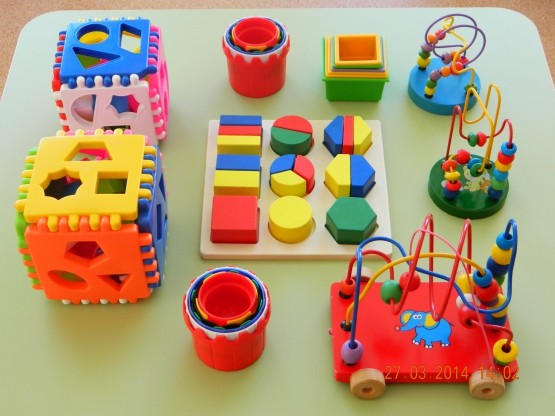 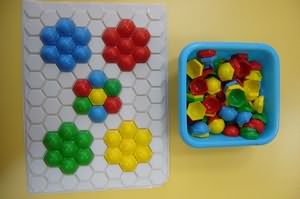